Figure 6. Steady-state signal amplitude as a function of spine neck length. Scatterplot of the amplitude of optical ...
Cereb Cortex, Volume 24, Issue 2, February 2014, Pages 385–395, https://doi.org/10.1093/cercor/bhs320
The content of this slide may be subject to copyright: please see the slide notes for details.
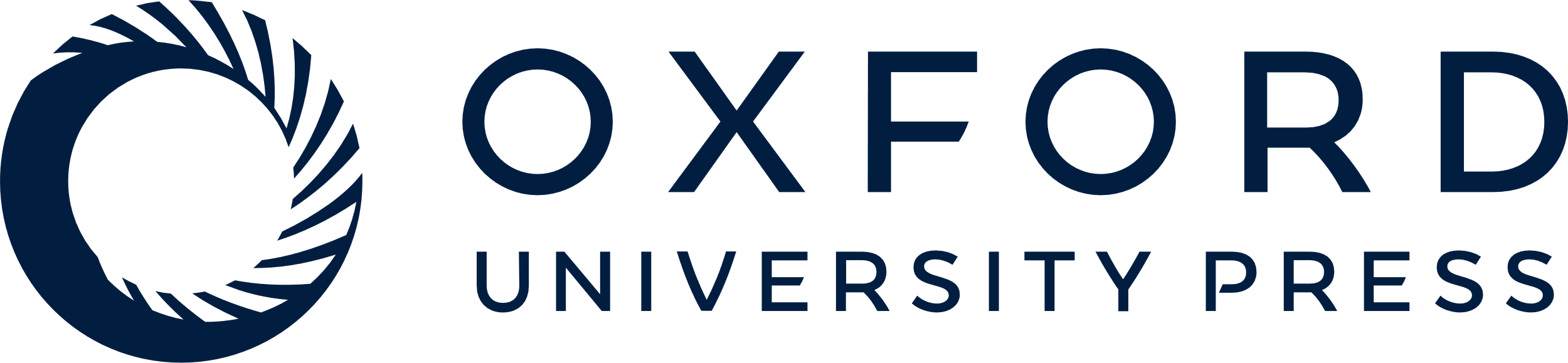 [Speaker Notes: Figure 6. Steady-state signal amplitude as a function of spine neck length. Scatterplot of the amplitude of optical signals recorded from the spine head and parent dendrite from 4 groups of spines with different neck length. Optical signals were related to a long-lasting hyperpolarizing membrane potential transient. Mean ± SD shown for individual groups (left) and for all spines (right).


Unless provided in the caption above, the following copyright applies to the content of this slide: © The Author 2012. Published by Oxford University Press. All rights reserved. For Permissions, please e-mail: journals.permissions@oup.com]